МБОУ «Чечеульская средняя общеобразовательная школа»
           Канского района Красноярского края
Красноярский острог
Игра «Умники и умницы»
Выполнила:
Соколова Галина Иосифовна,
учитель истории
I ТУР
I тур
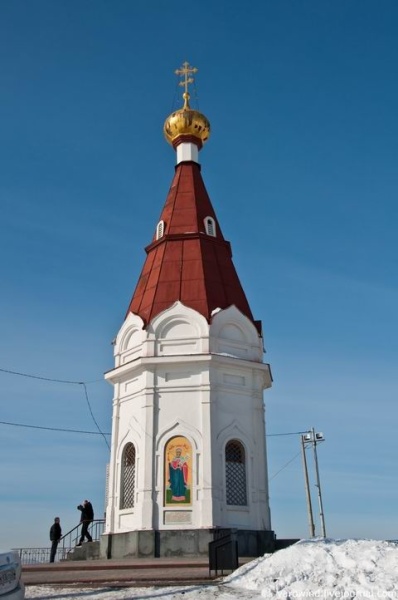 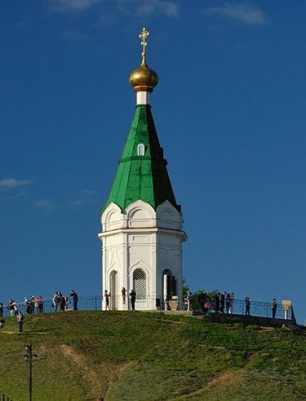 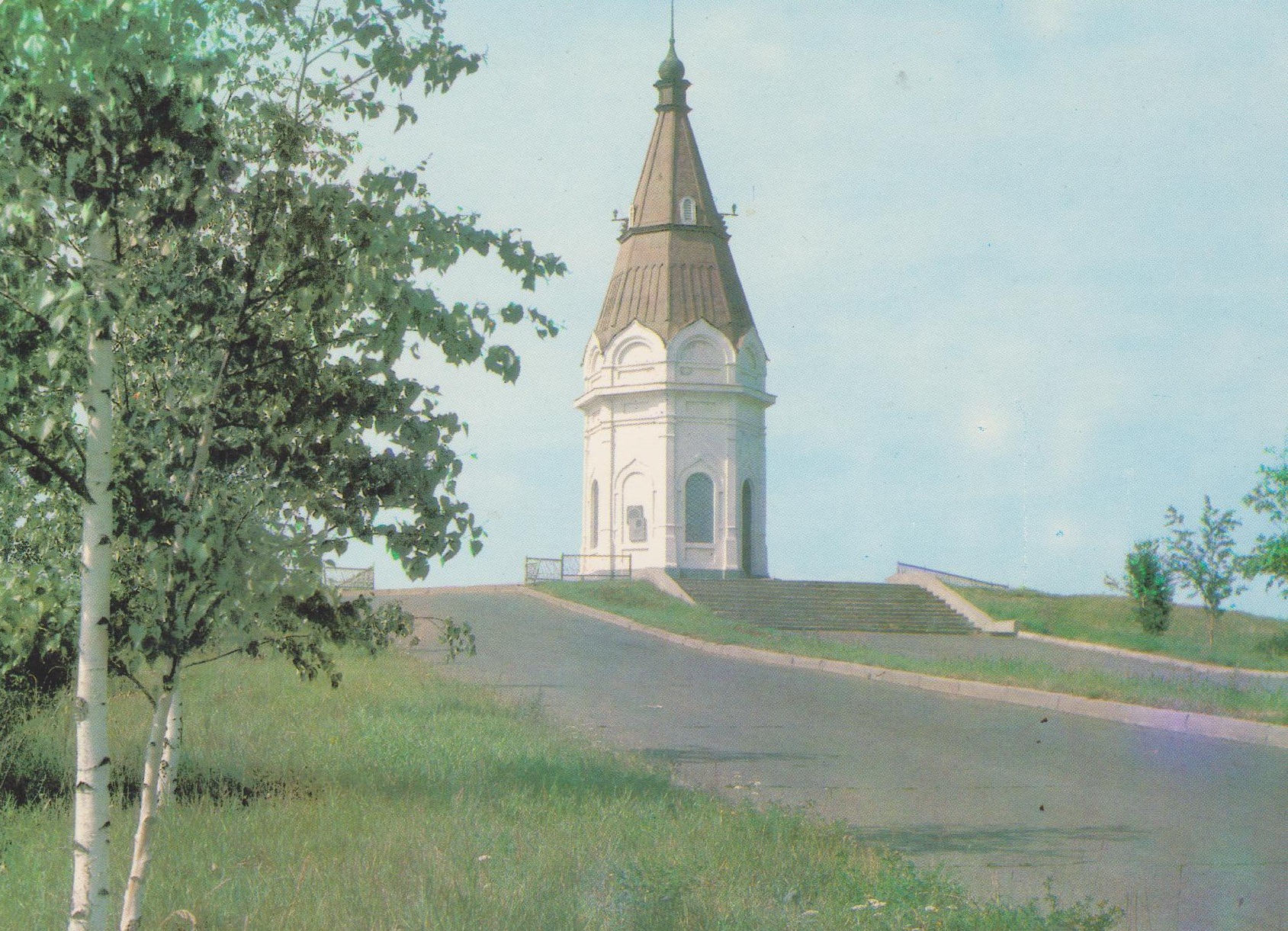 №2
№1
№3
А.
Что это за памятник? Найдите современное изображение
I тур
Б.
Найдите изображение Красноярского острога
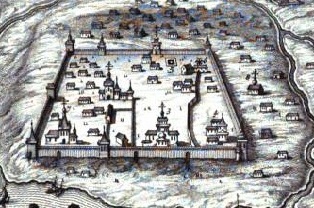 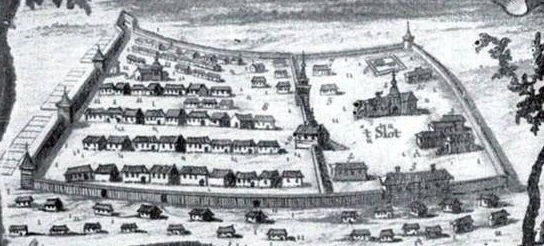 №1
№2
I тур
В.
Найдите мост им.Дубенского. Где он находится?
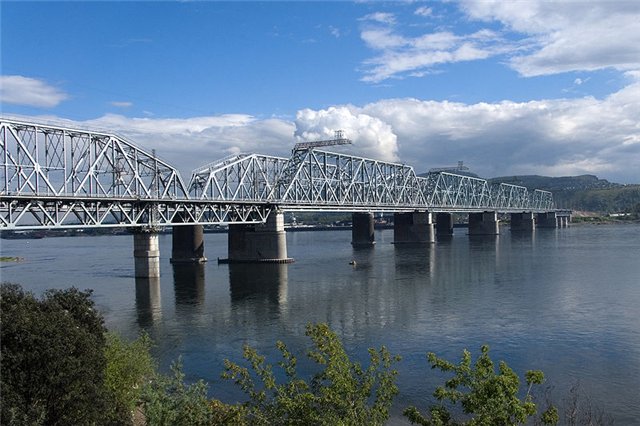 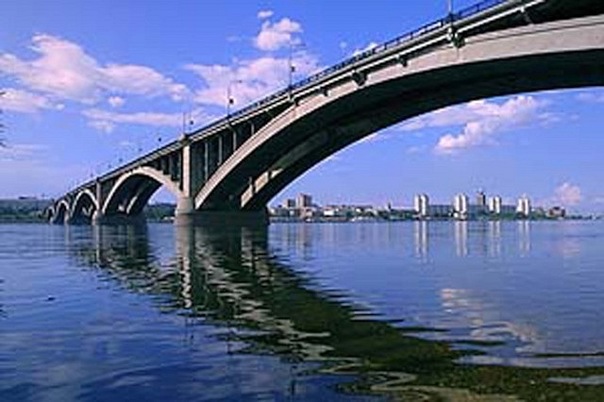 №1
№2
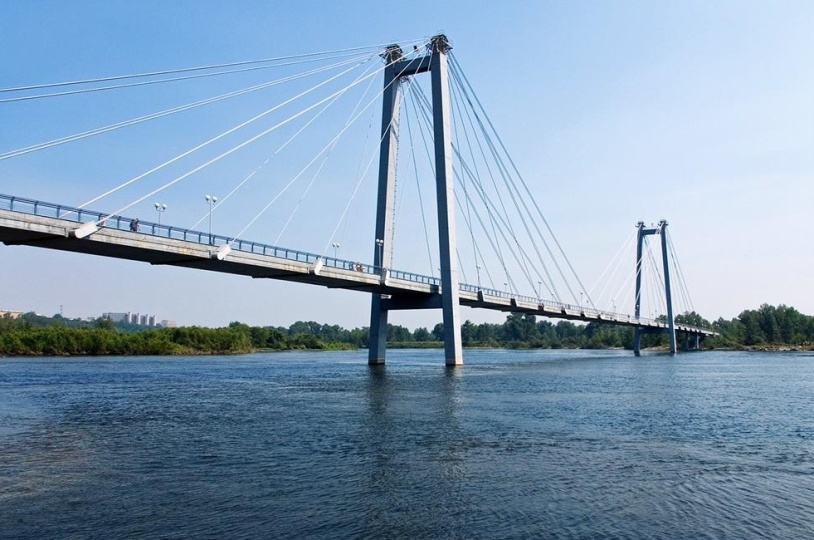 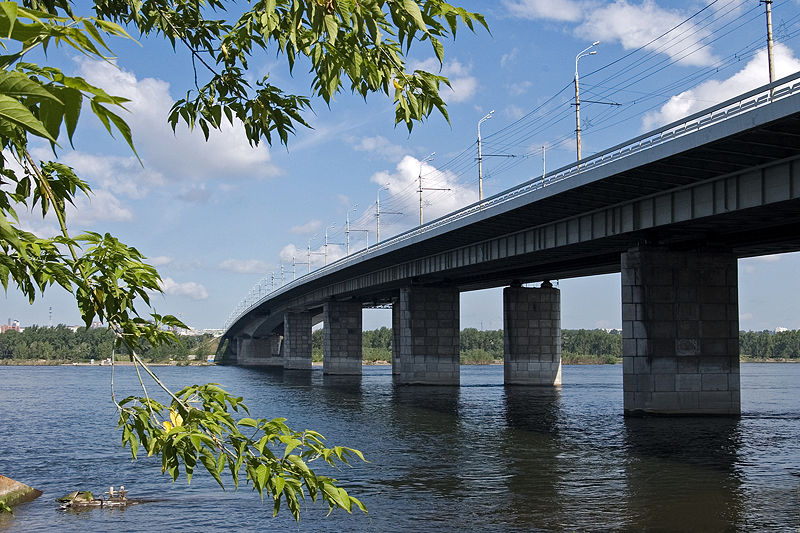 №3
№4
II ТУР
II тур
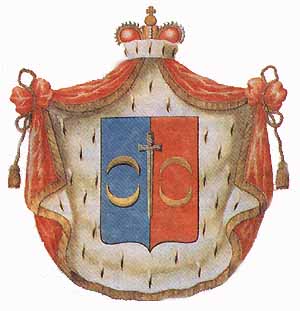 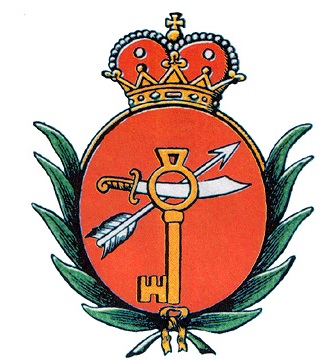 А. Найдите герб рода
Дубенских
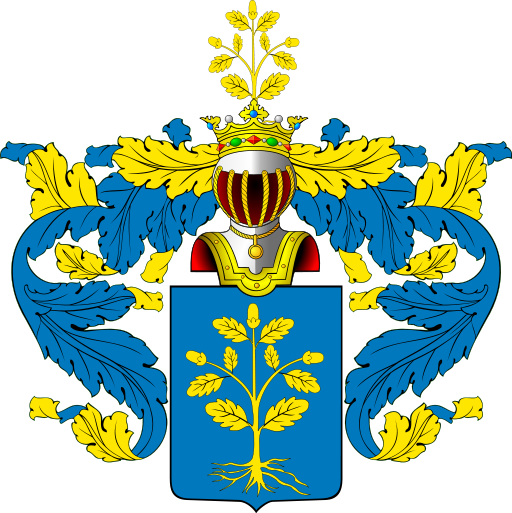 №1
№3
№2
II тур
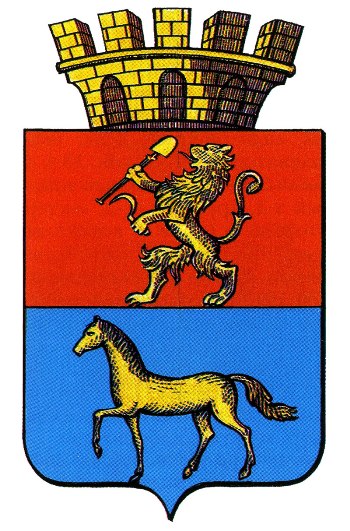 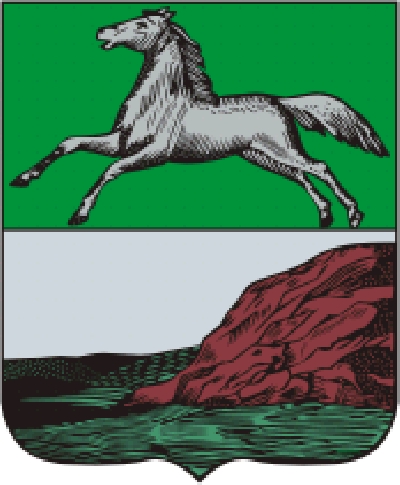 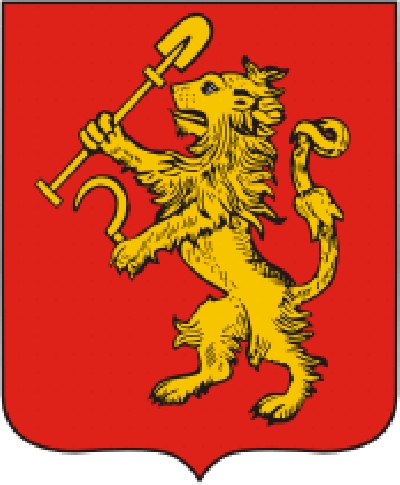 № 2
№1
№3
Б.   Найдите герб Красноярска после образования Енисейской губернии
II тур
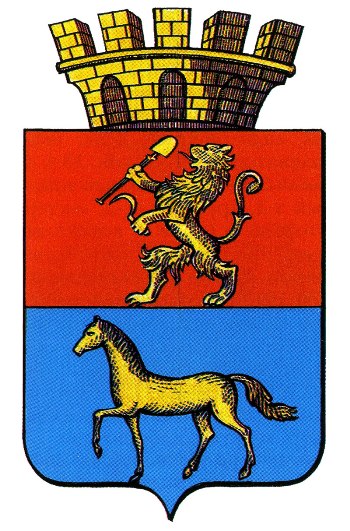 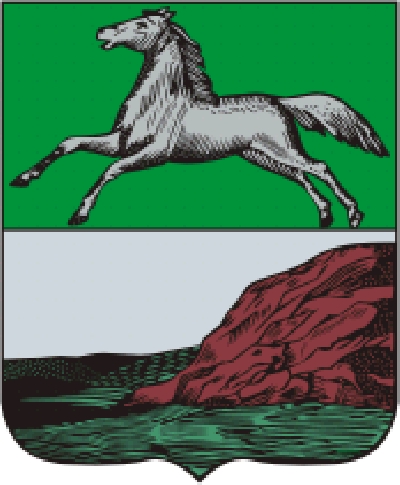 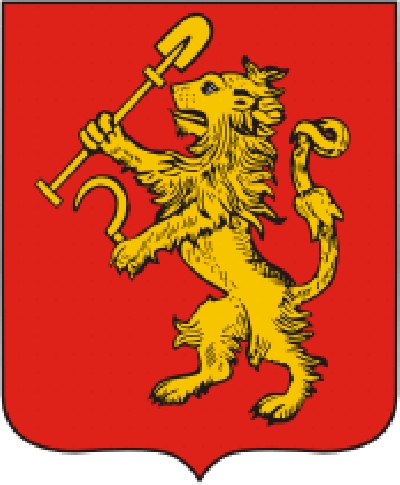 № 2
№1
№3
Б.   Найдите старинный герб города Красноярска
III ТУР
III тур
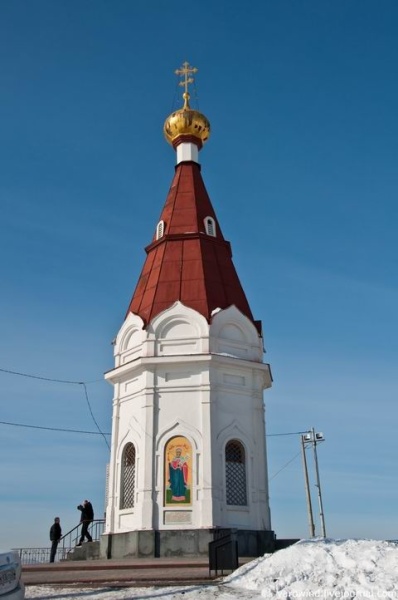 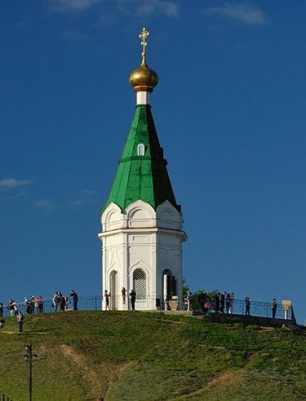 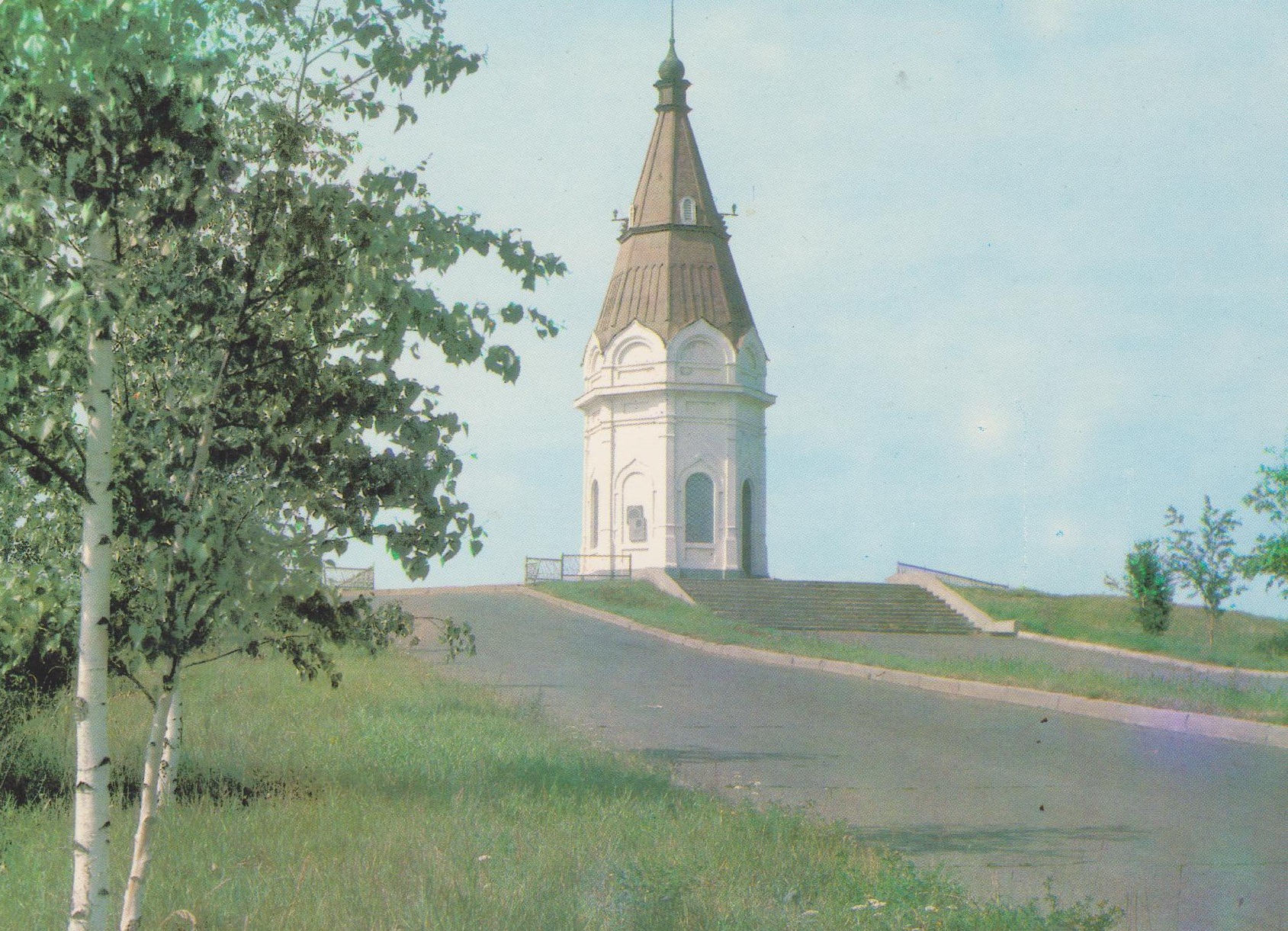 №2
№3
№1
А.     Что это за памятник? Найдите изображение конца XX века
III тур
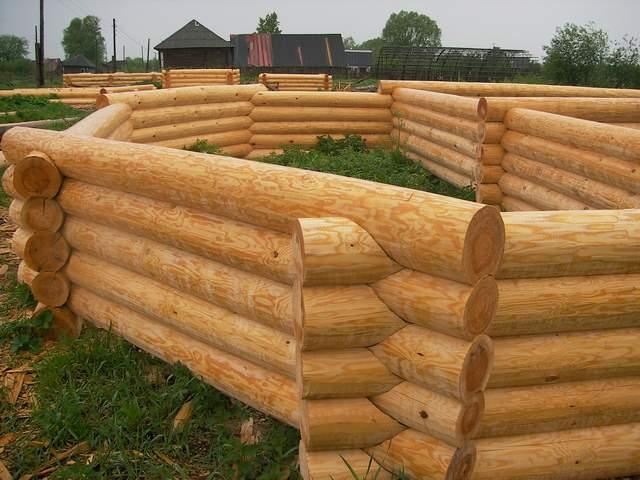 Б.  Найдите изображение стены Красноярского  острога
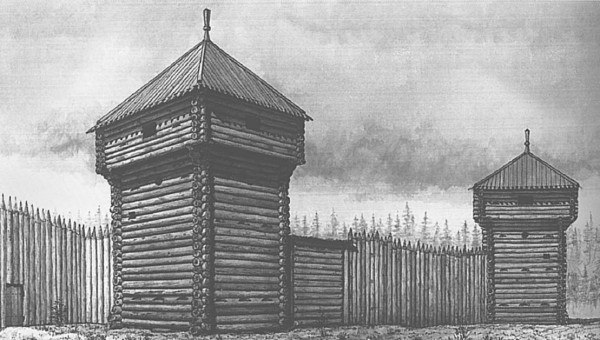 №1
№2
III тур
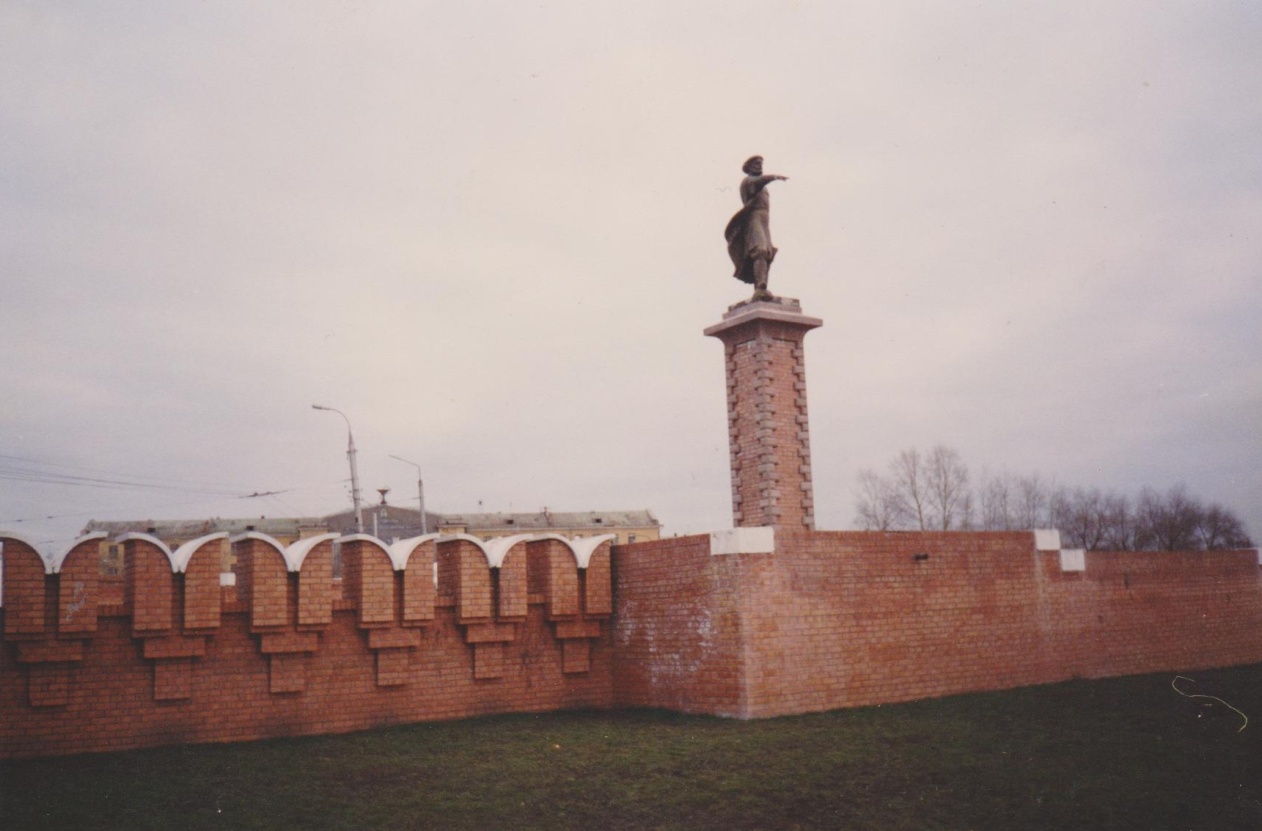 В. Что это за памятник? Найдите современное изображение.
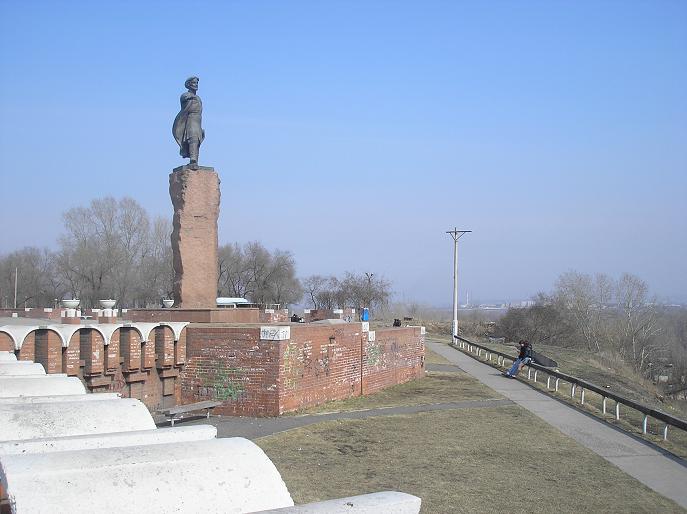 №1
№2
ФИНАЛ
Финал
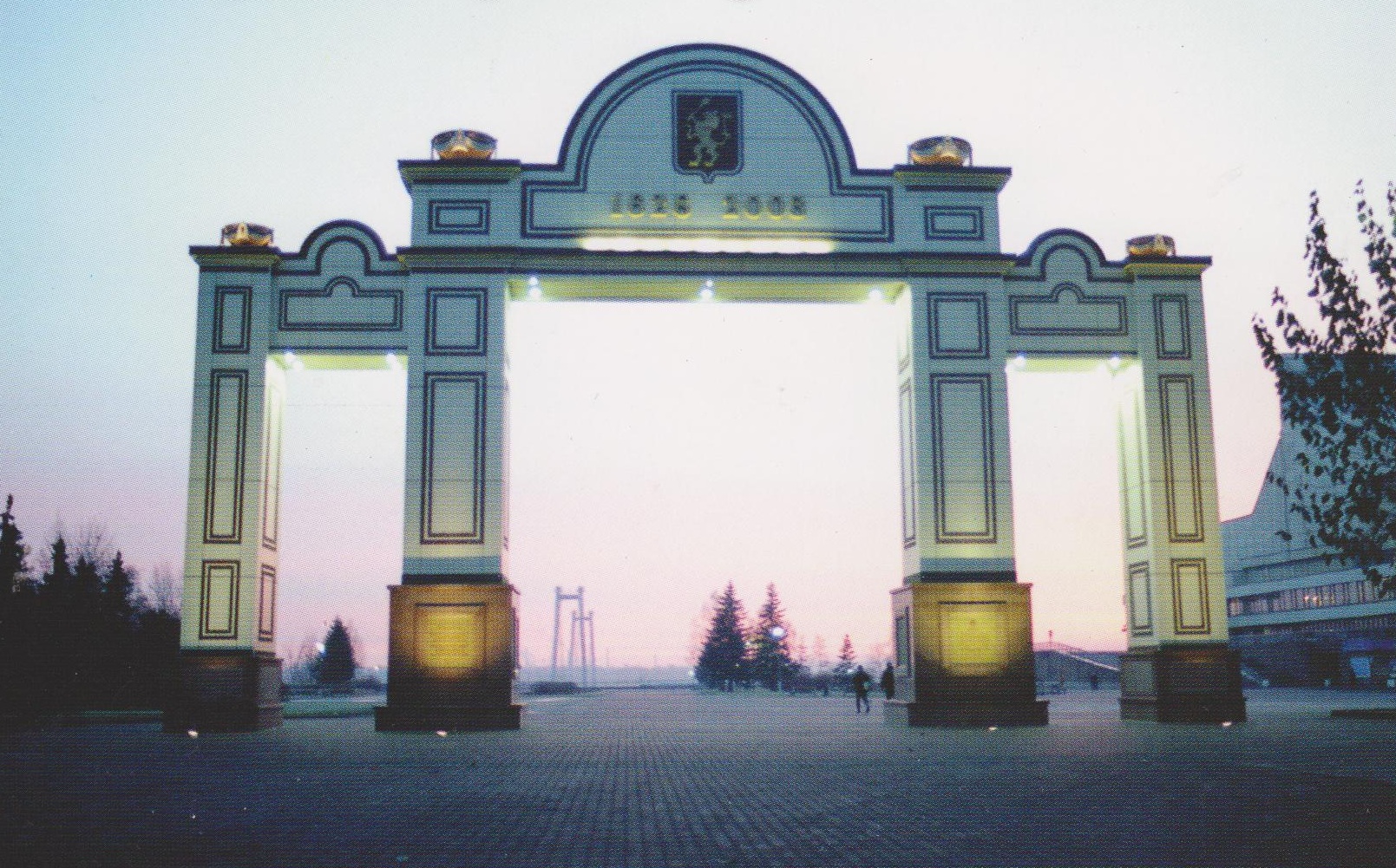 А.       Что изображено на фотографии? Что знаете о памятнике?
Финал
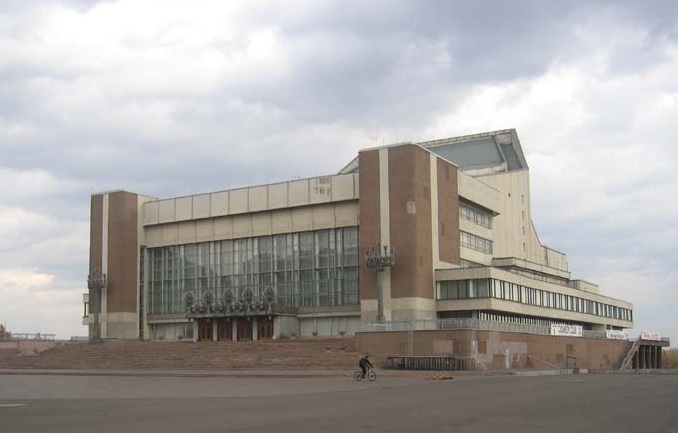 Б.  Что изображено на фотографии? 
Как это здание связано с Красноярским острогом?
Финал
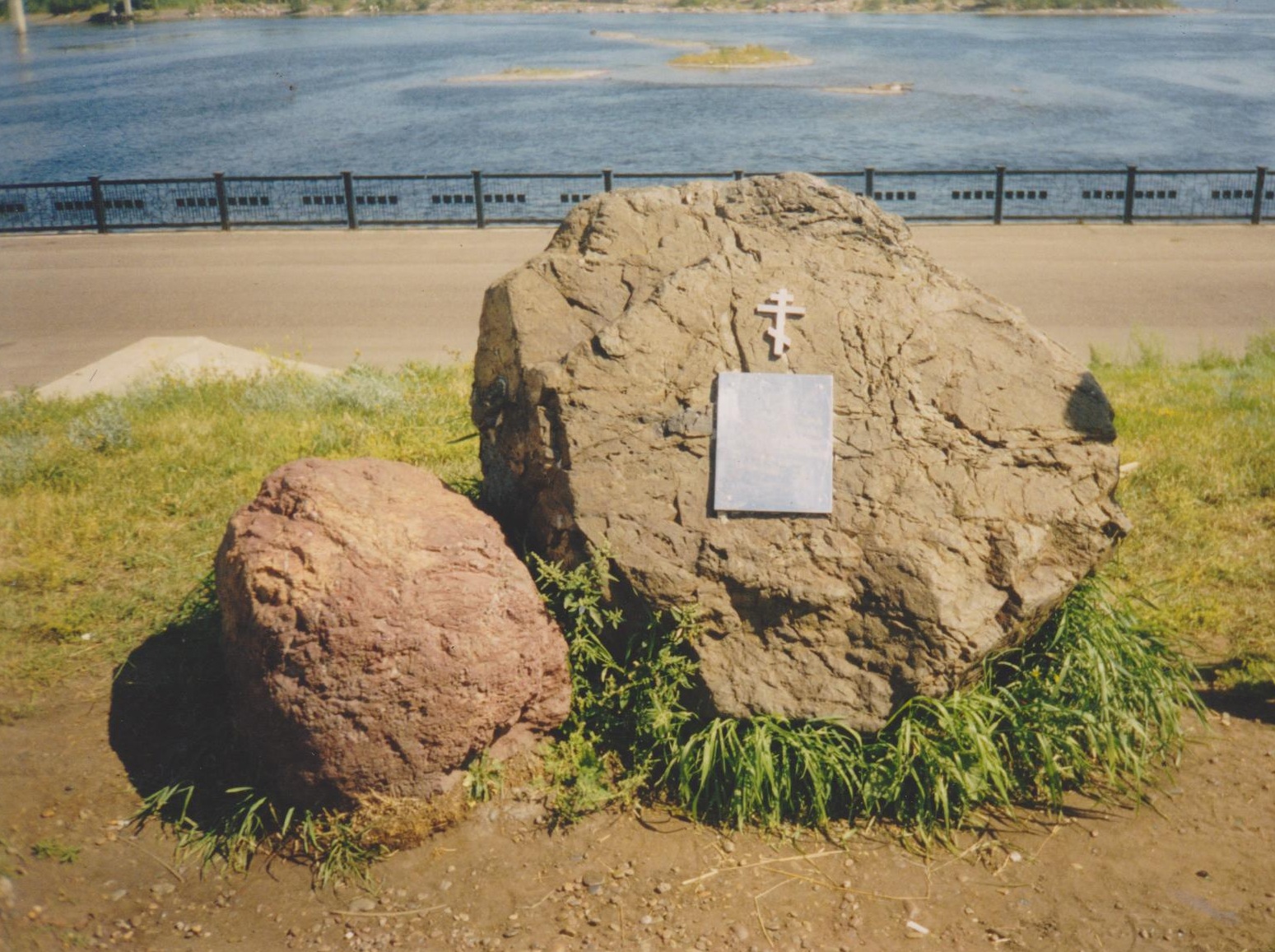 В.    Что изображено на фотографии? Что о нём знаете?
ВОПРОСЫ БОЛЕЛЬЩИКАМ
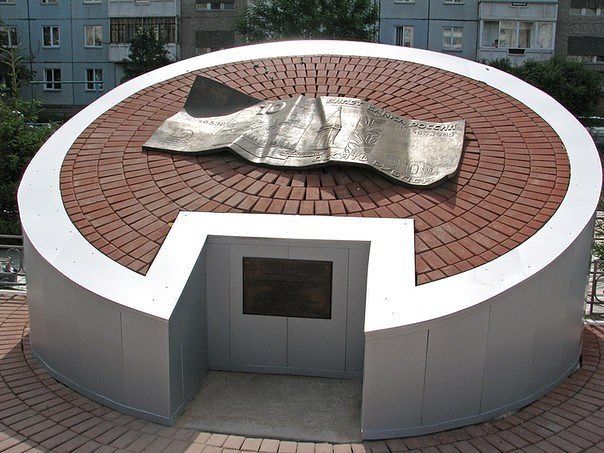 Что за памятник изображён на фотографии? 
Как он связан с Красноярским острогом?
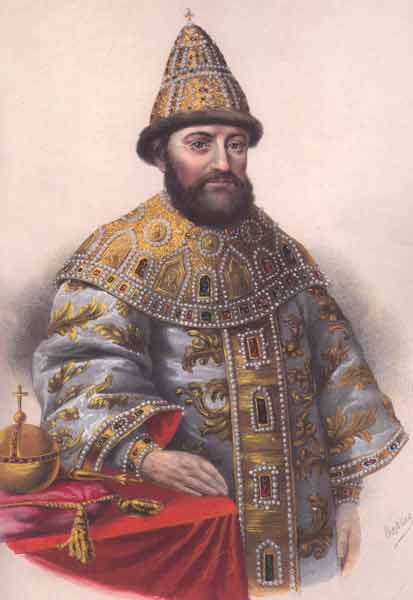 Кто изображён на фотографии?
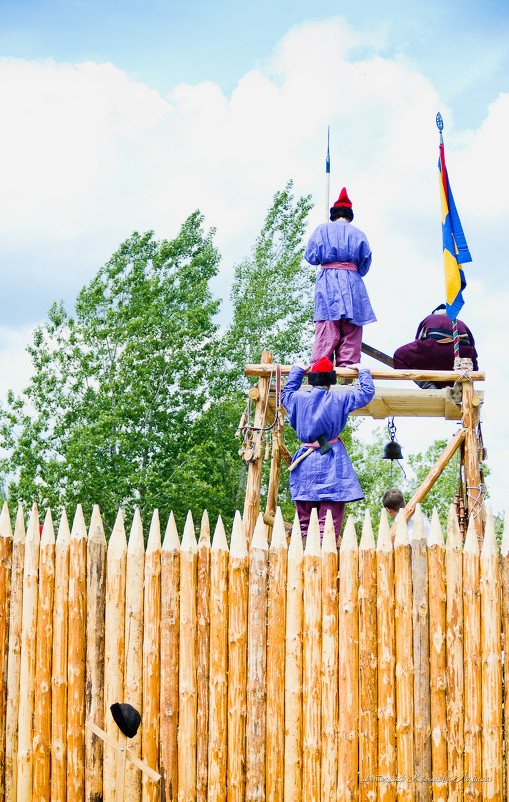 Кто изображён на фотографии?